Урок литературного чтения
Речевая разминкаКто хочет разговаривать,Тот должен выговариватьВсё правильно и внятно, Чтоб было всем понятно.
Саша –АлександрМиша – МихаилВаня – ИванЛёва - ……
Сергей – СергеевичЮрий – ЮрьевичАндрей – АндреевичНиколай -…………………
А.С.Пушкин                    «Зеркало и Обезьяна»

М.Ю.Лермонтов           «Сказка о царе Салтане»

Толстой                           «На севере диком стоит
                                            одиноко»

И.А.Крылов                    «Утёс»
Лев Николаевич Толстой1828-1910
Дом, где родился Л.Н.Толстой
Казанский университет
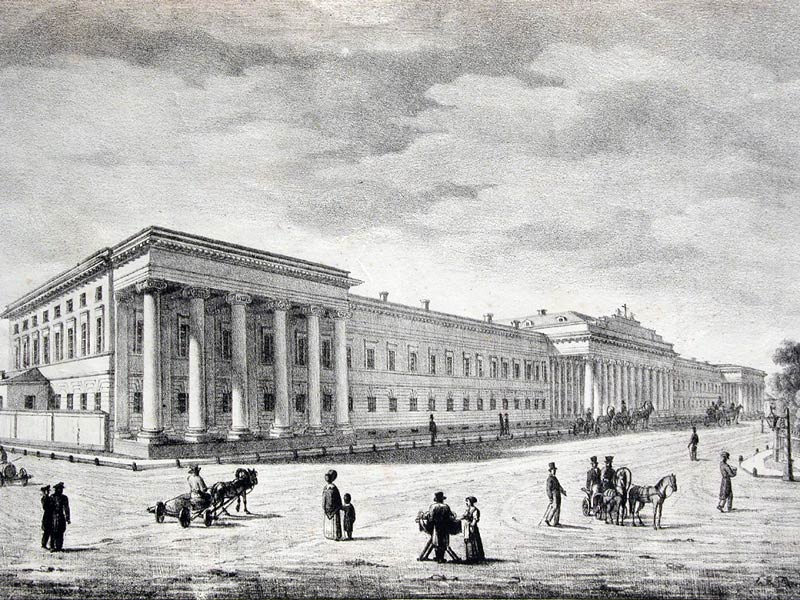 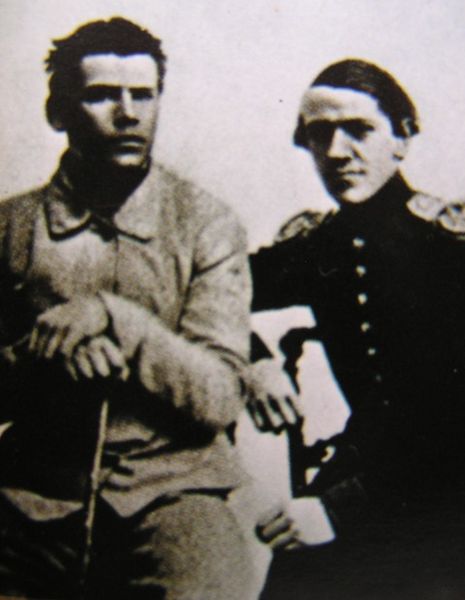 Л.Н.Толстой и брат Николай перед отправкой на Кавказ
Орден Святой Анны
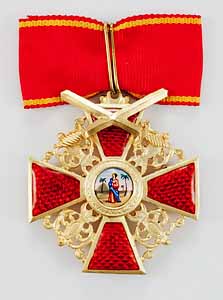 Медаль за защиту Севастополя
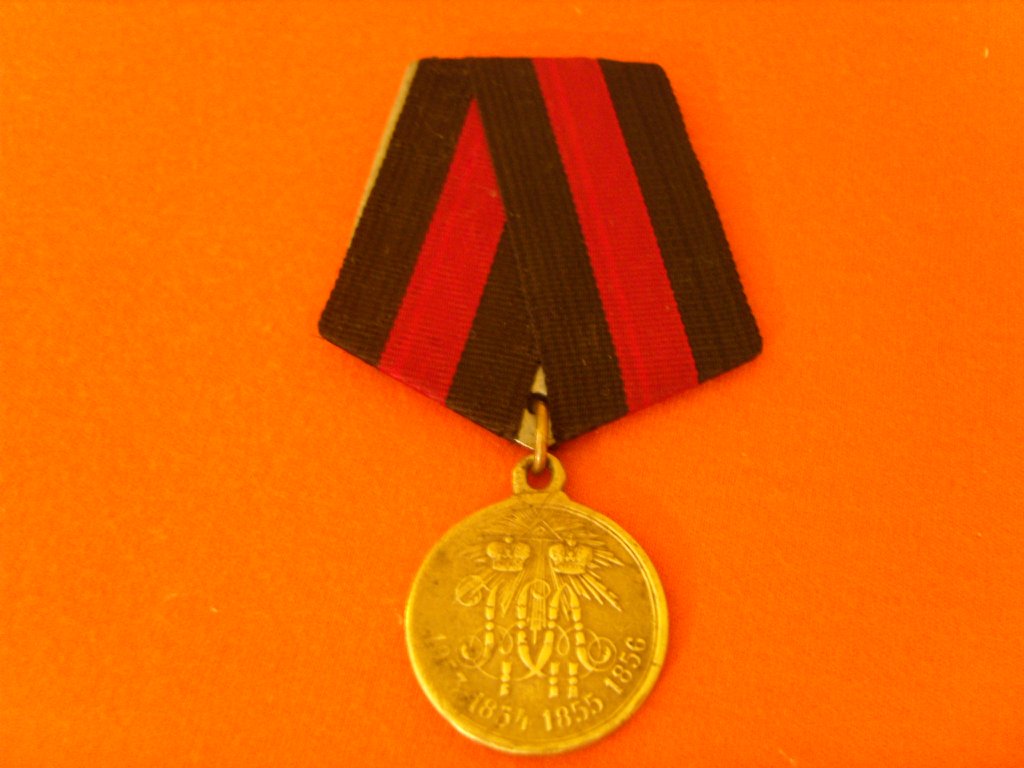 Л.Н.Толстой на пашне
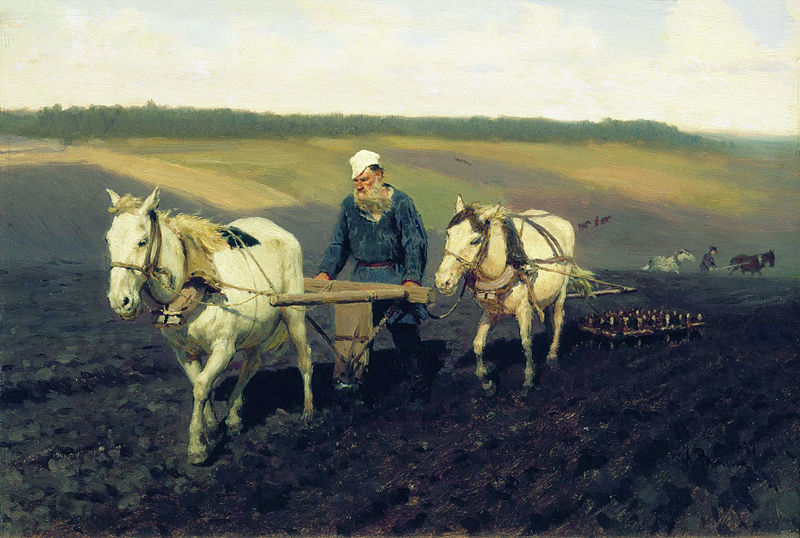 Л.Н.Толстой верхом
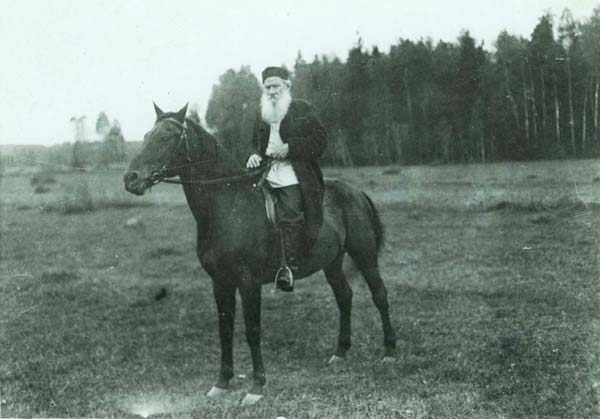 Могила Л.Н.Толстого в Ясной Поляне
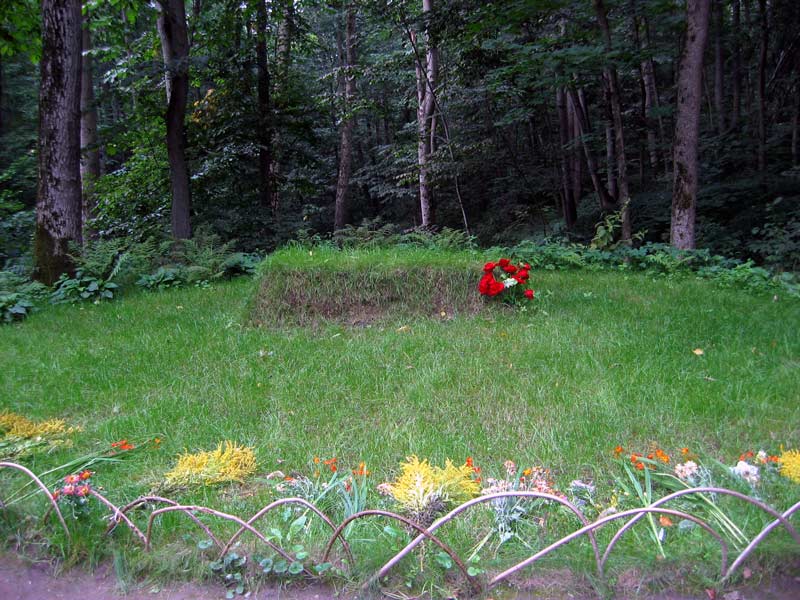 Музей Толстого в Ясной Поляне
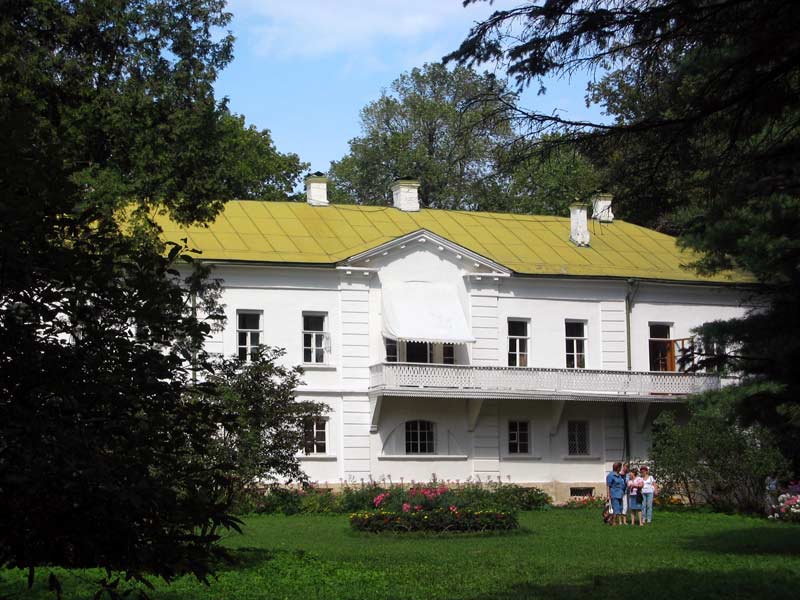 Музей Толстого в Чечне
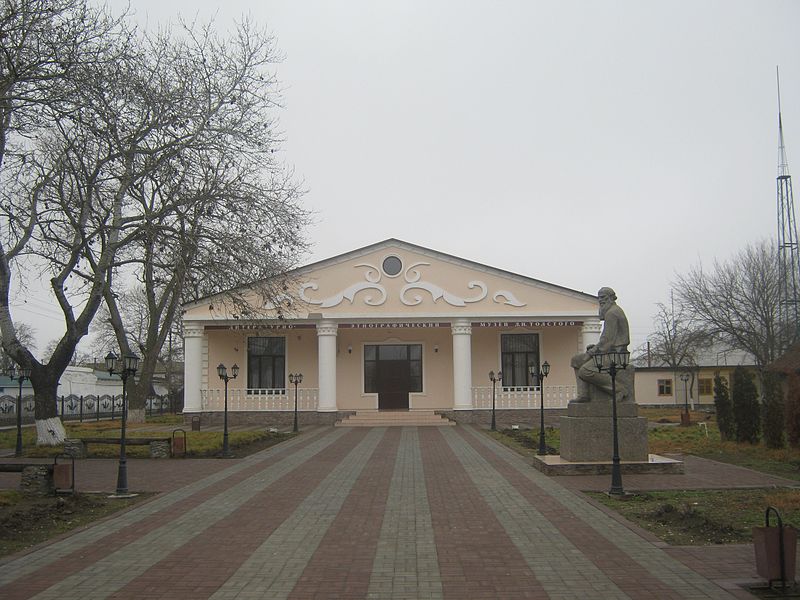 Юбилейная монета к 160 летию
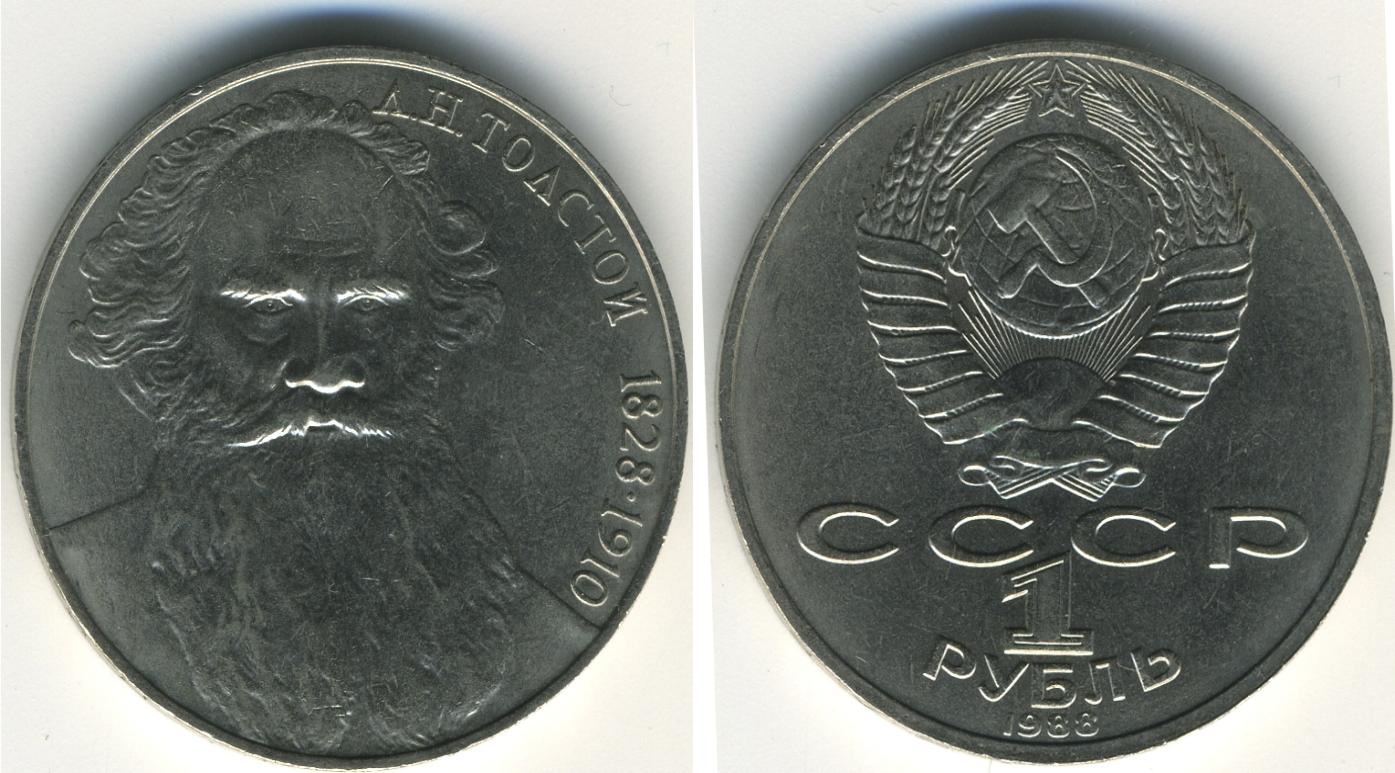 Памятник Л.Н.Толстому В Москве
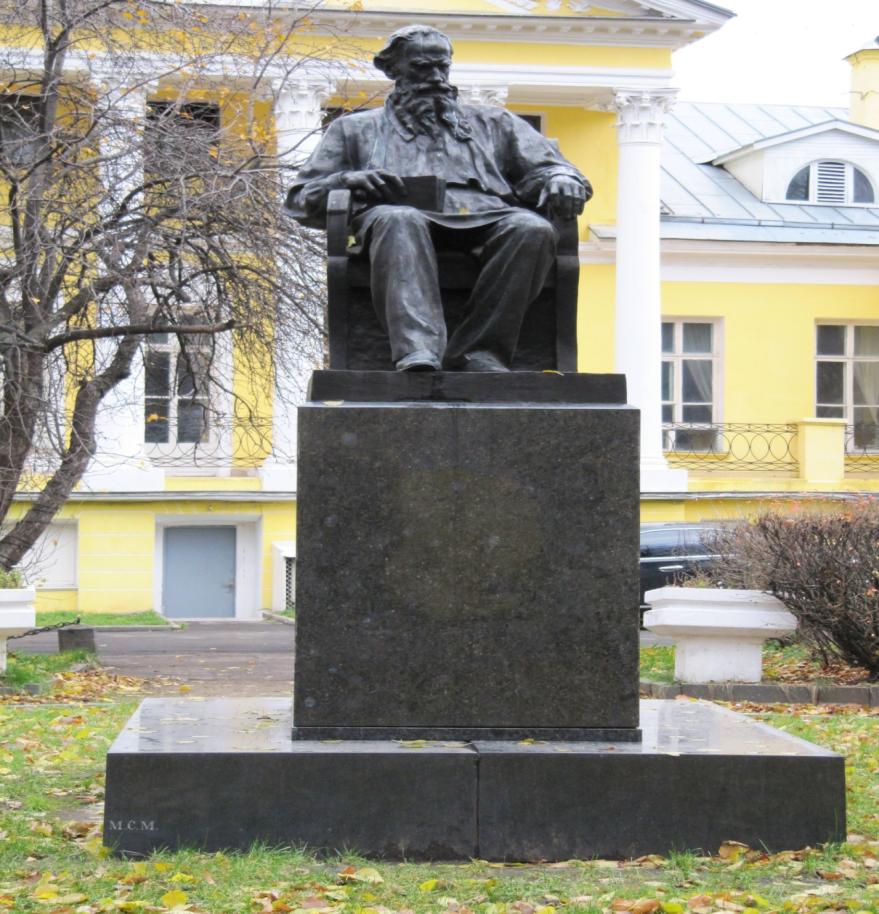 Памятник Л.Н.Толстому в Пятигорске
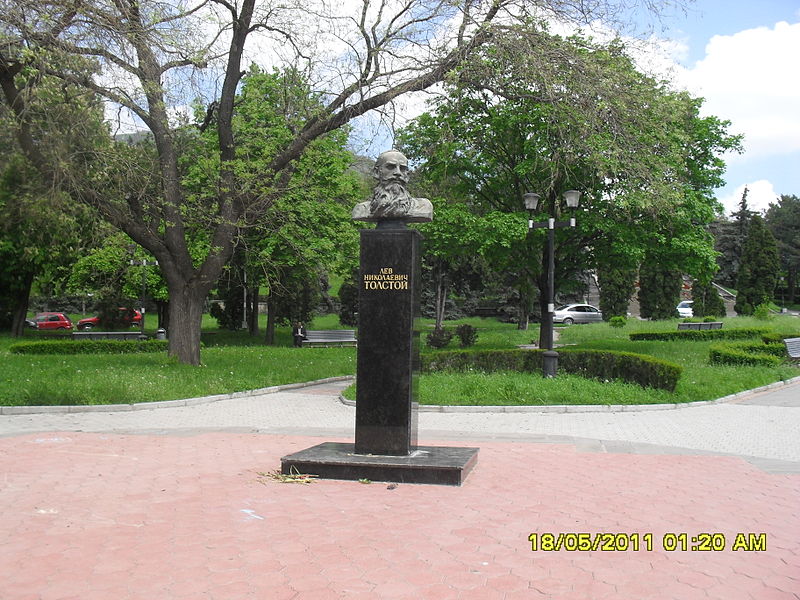 Памятник Л.Н.Толстому в Канаде
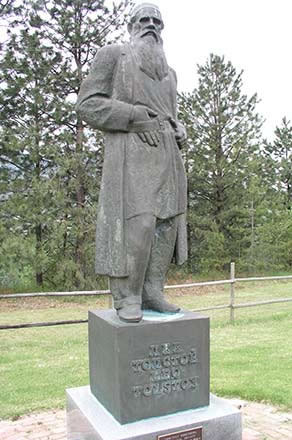 Памятник Л.Н.Толстому в США
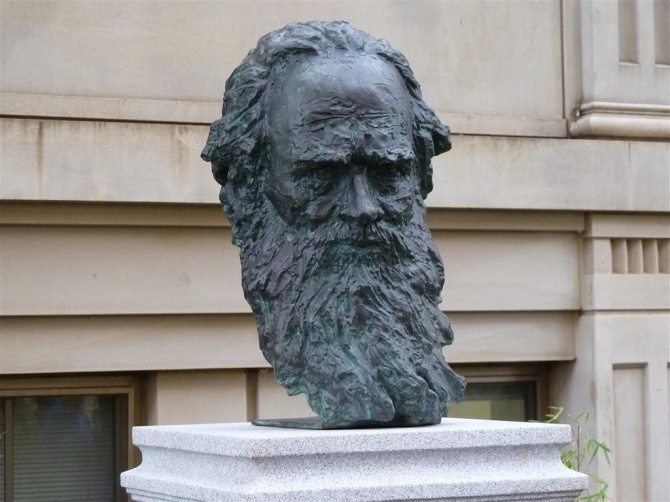 1.5;   5.4;  2.2;  6.4;  1.5
G l JP Q S A V N C U C R Y K Q W A W Z 3 R S F
Африка
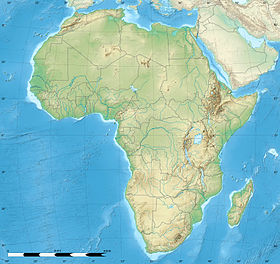 Пустыня Сахара
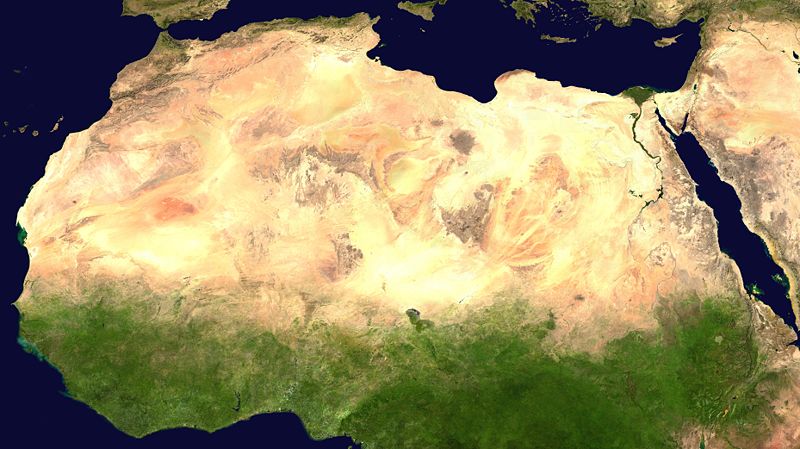 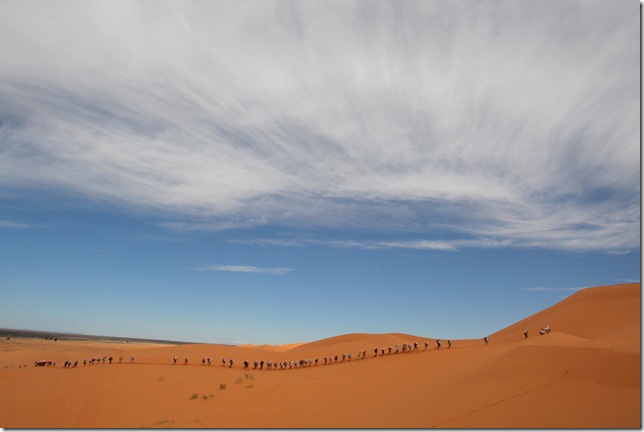 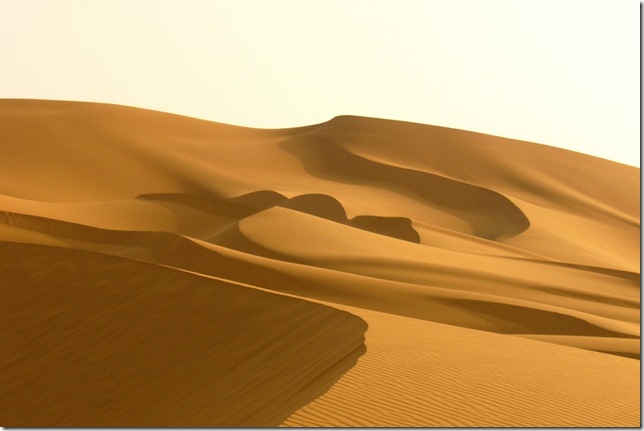 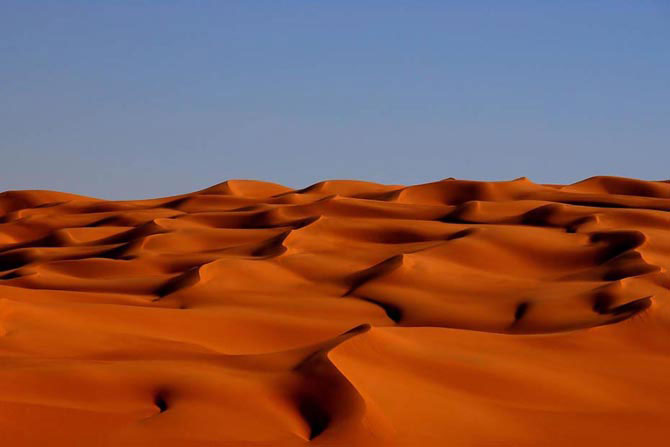 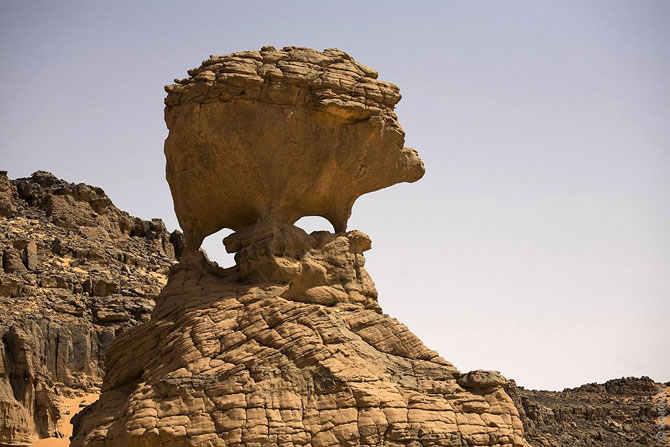 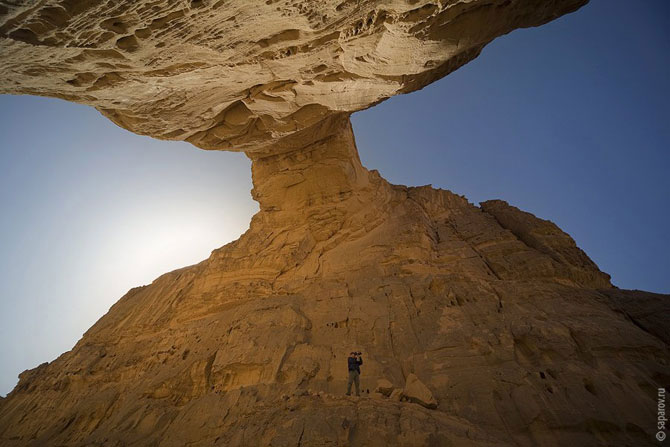 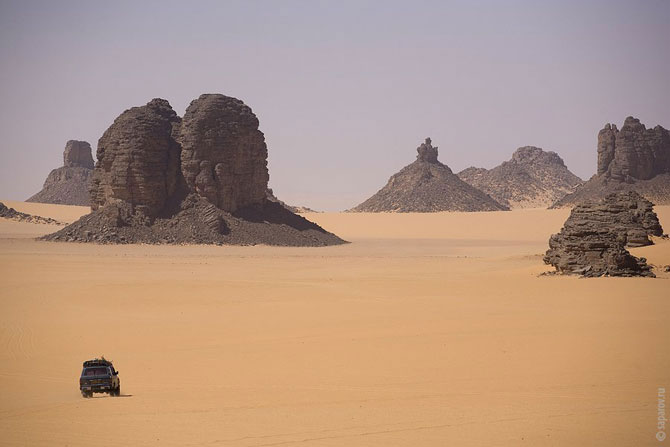 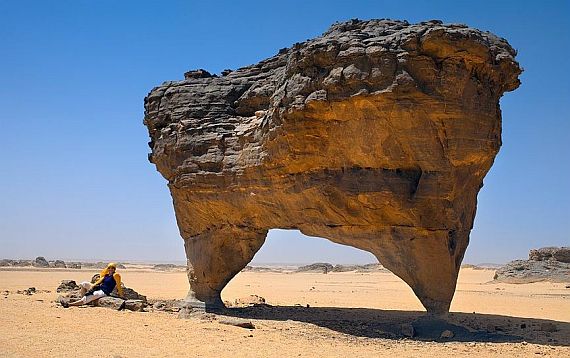 Акулы
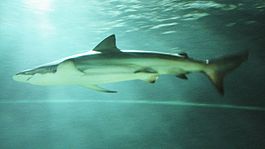 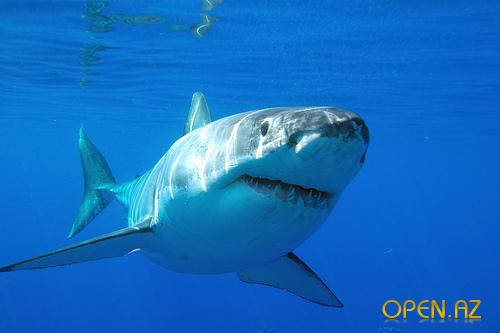 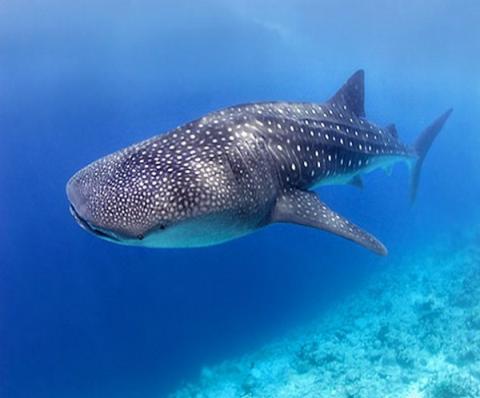 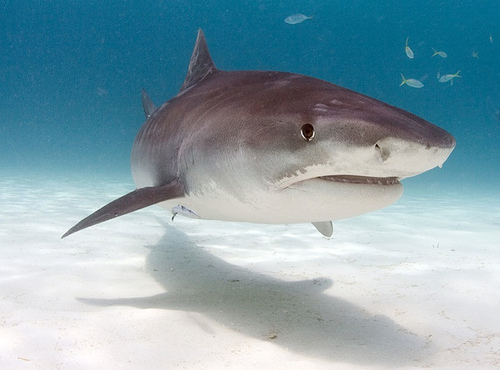 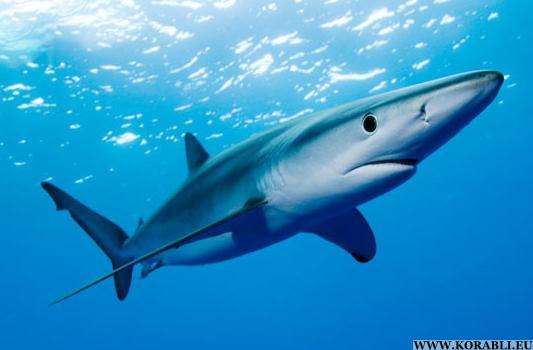 План рассказа
1.Остановка корабля.
2.Купание в парусе.
3.Мальчики плавают в открытом море.
4.Появление акулы.
5.Мальчики увидели акулу.
6.Артиллерист стреляет из пушки.
7.Спасение мальчиков.
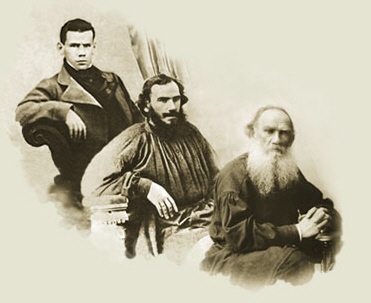